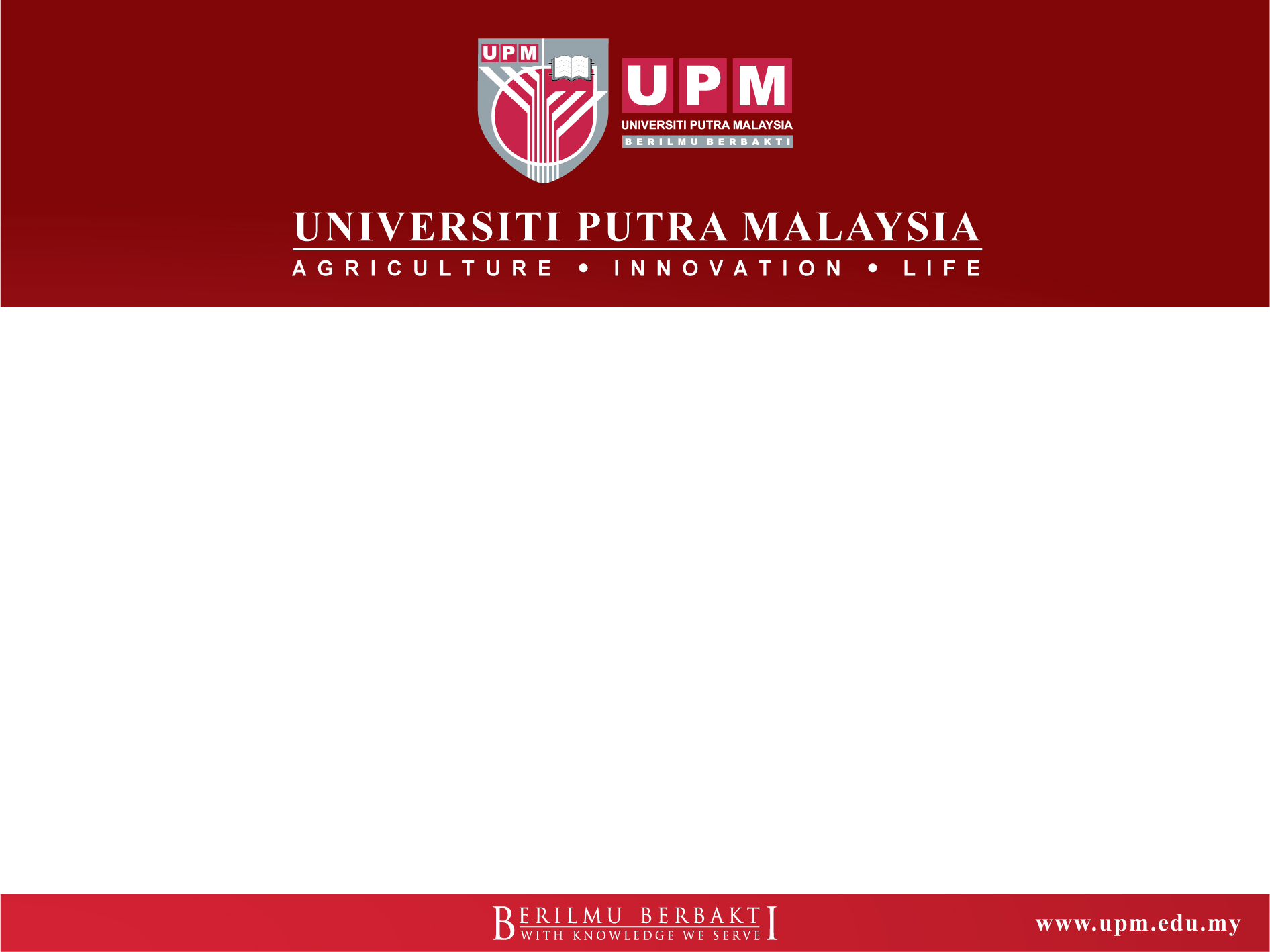 TAKLIMAT AUDIT PENGEKALAN SWAAKREDITASI
03 APRIL 2015AUDITORIUM, FAKULTI KEJURUTERAAN
TUJUAN TAKLIMAT
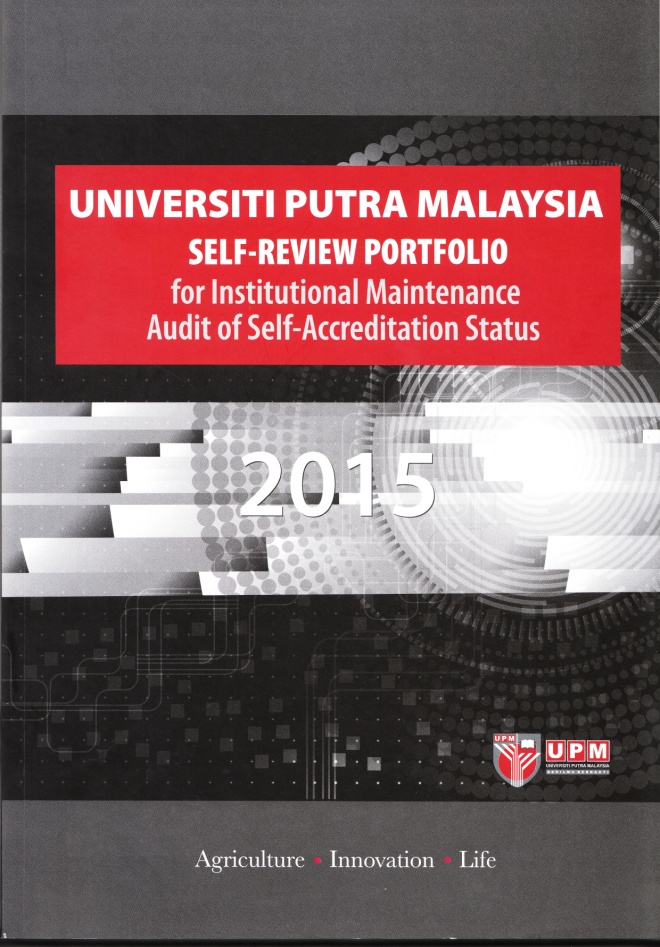 Meningkatkan kesedaran tentang kepentingan audit pengekalan swaakreditasi
Memberikan maklumat umum berkenaan audit pengekalan swaakreditasi
Menjajarkan pelan tindakan persediaan audit pengekalan swaakreditasi
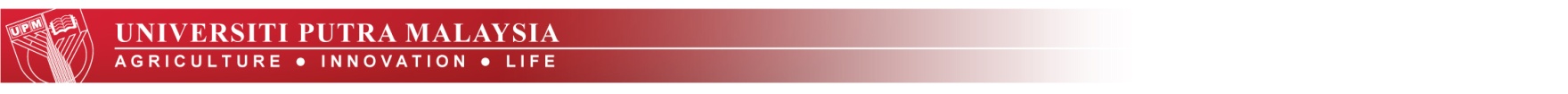 PENGURUSAN JAMINAN KUALITI AKADEMIK
 Jawatankuasa Kurikulum Universiti 
   (Bahagian Akademik)

 Jawatankuasa Pengajian Siswazah 
  Universiti (Sekolah Pengajian Siswazah)

 Jawatankuasa Penyelarasan 
  Swaakreditasi (CoSComm)
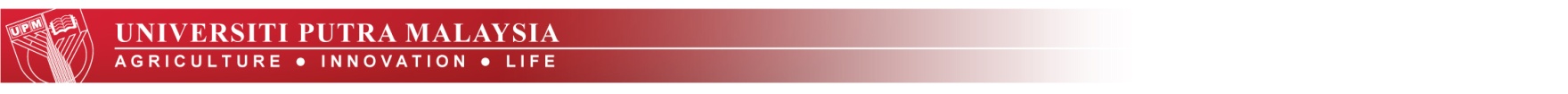 PENGURUSAN JAMINAN KUALITI AKADEMIK
Jaminan Kualiti Akademik bagi Swaakreditasi diselaraskan di Pejabat Strategi Korporat dan Komunikasi (CoSComm) dan dibantu secara langsung oleh Bahagian Akademik dan Sekolah Pengajian Siswazah

Jawatankuasa Penyelarasan Swaakreditasi (J/K Kecil di bawah SENAT) telah ditubuhkan dan bertanggungjawab memastikan proses kelulusan program pengajian dilaksanakan dengan telus dan teratur
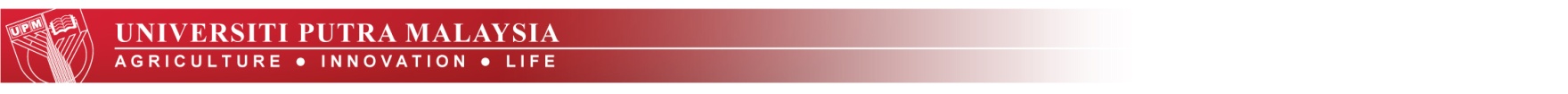 Bagi memenuhi syarat Swaakreditasi, dua (2) prosedur telah dibangunkan iaitu:
Prosedur Swaakreditasi   Sementara Program Pengajian (OPR/PNC-PSKK/P003)
Prosedur Swaakreditasi Penuh  Program Pengajian (OPR/PNC-PSKK/P004)
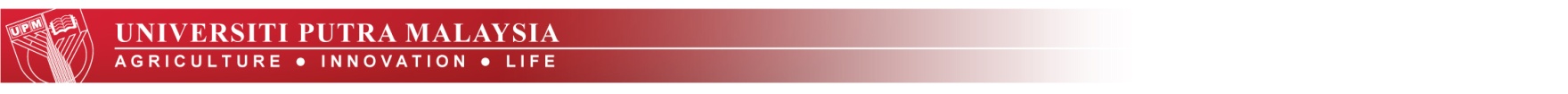 Prosedur lain yang menyokong Pengurusan Jaminan Kualiti Akademik bagi Swaakreditasi:
1.  PROGRAM BAHARU PENGAJIAN PRA SISWAZAH (UPM/PU/PS/P001)
PROGRAM BAHARU PENGAJIAN SISWAZAH   
     (UPM/PU/S/P001)
Sila rujuk dalam laman sesawang Sistem ISO UPM…….
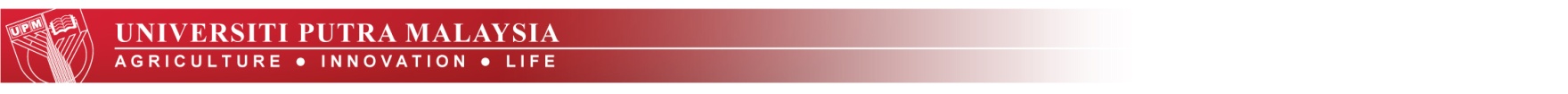 APAKAH SWAAKREDITASI?
Satu status yang melayakkan sesebuah universiti mengakreditasi sendiri program pengajian tanpa perlu mendapatkan kelulusan MQA dan KPM (hanya perlu dimaklumkan sahaja). Namun begitu ia masih tertakluk kepada audit pemantauan secara berterusan oleh pihak MQA
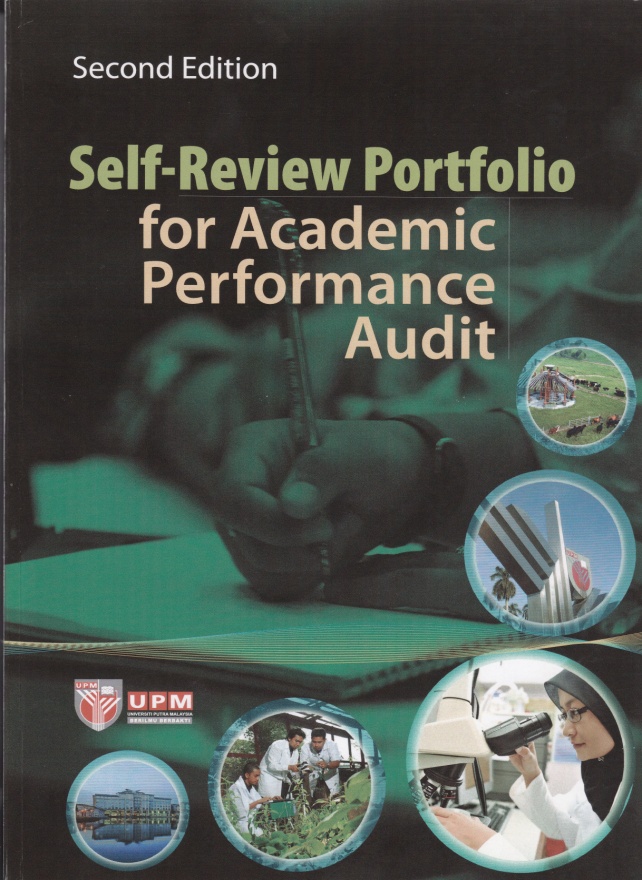 UPM telah berjaya dianugerahkan status swaakreditasi pada      29 April 2010.
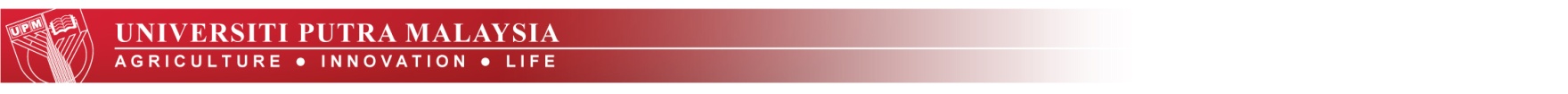 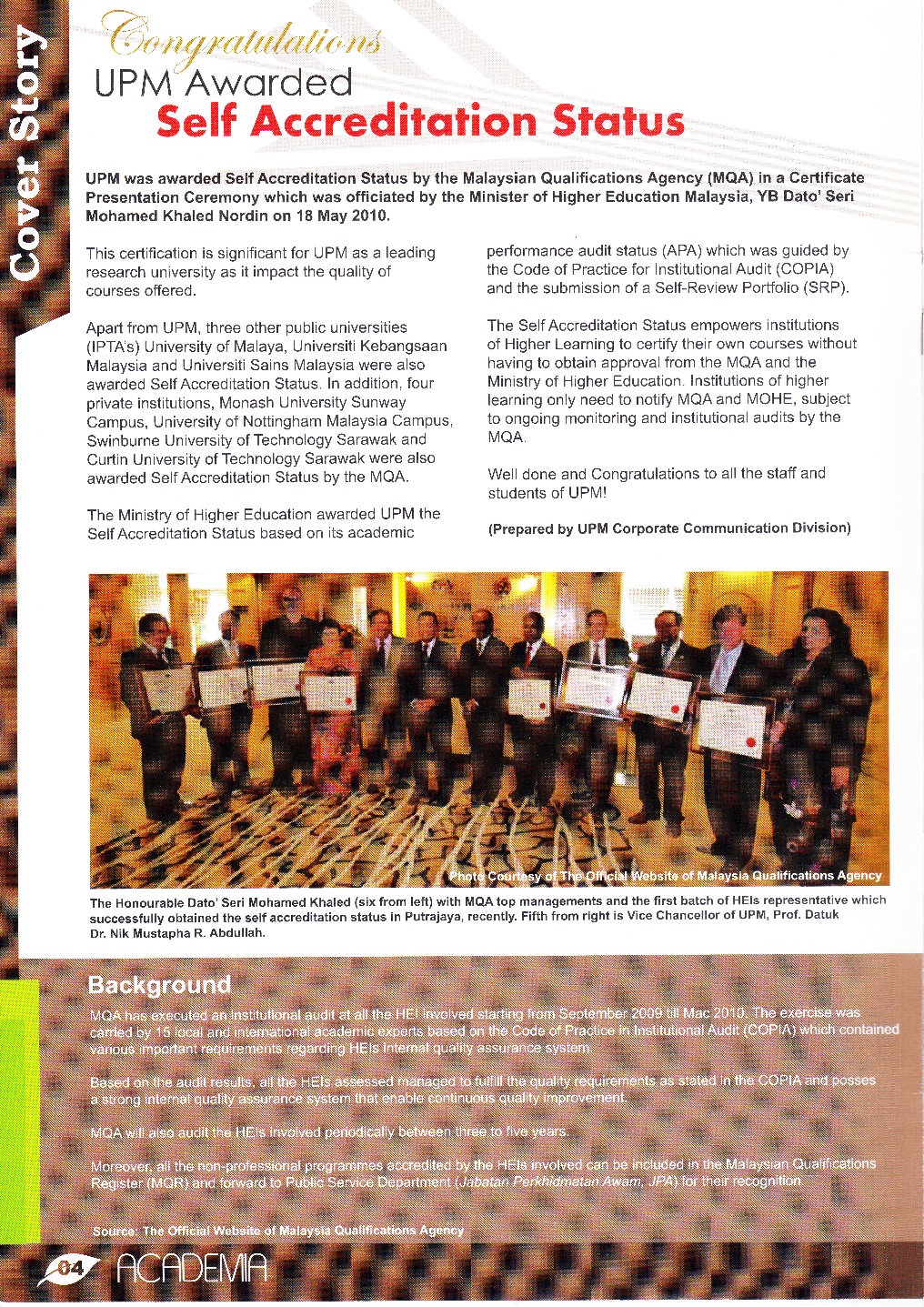 Majlis penyampaian sijil
status swaakreditasi
oleh YB Dato’ Seri Mohamed Khaled Nordin Pada 18 Mei 2010
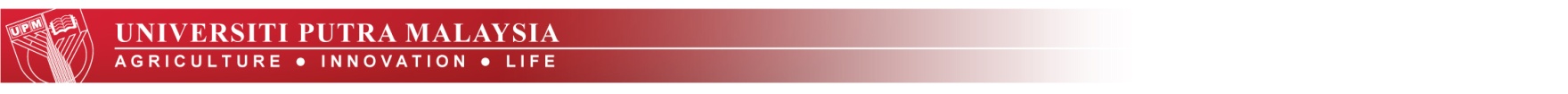 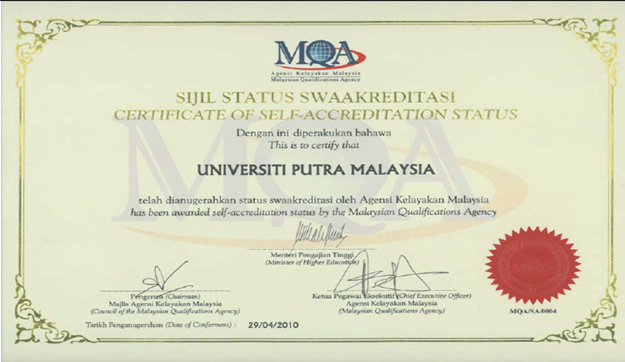 Sijil status Swaakreditasi
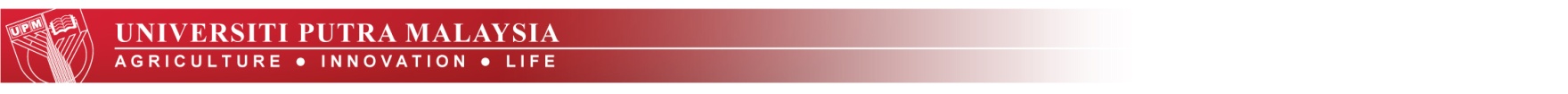 FAEDAH MEMPEROLEHI STATUS SWAAKREDITASI
Menggalakkan universiti untuk menjalankan penilaian kendiri berpandukan kriteria dan standard pengajian tinggi yang telah ditetapkan 

Menggalakkan universiti memformulasikan sendiri pelan perubahan dan penambahbaikan berterusan selaras dengan standard

Meningkatkan imej dan reputasi universiti dalam menyokong Visi UPM untuk menjadi sebuah universiti bereputasi antarabangsa
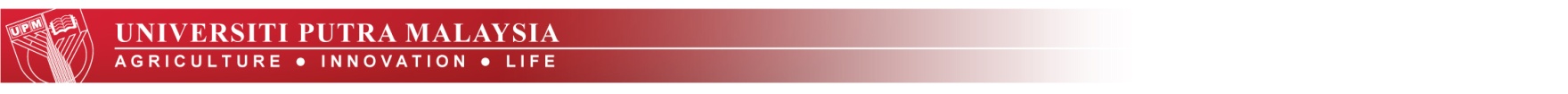 Status swaakreditasi tertakluk kepada syarat penilaian semula institusi oleh MQA sekurang-kurangnya sekali dalam setiap lima tahun bagi tujuan pengekalan status swaakreditasi

Hanya terhad kepada program pengajian yang dikendalikan di kampus berstatus swaakreditasi sahaja dan tidak melibatkan program yang difrancais atau program yang ditawarkan oleh anak syarikat universiti
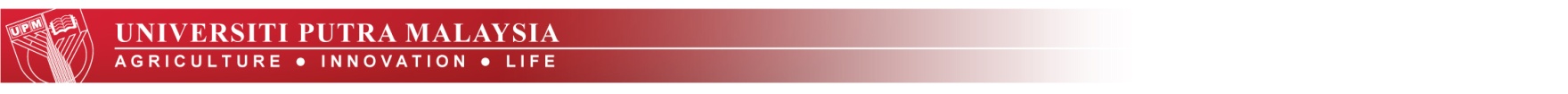 Tahun 2015, status swaakreditasi UPM akan dinilai semula oleh MQA melalui Audit Pengekalan Swaakreditasi pada:
28 September – 2 Oktober 2015
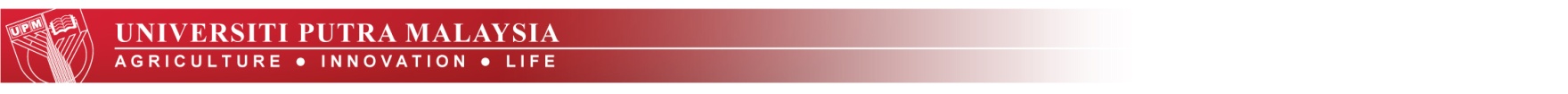 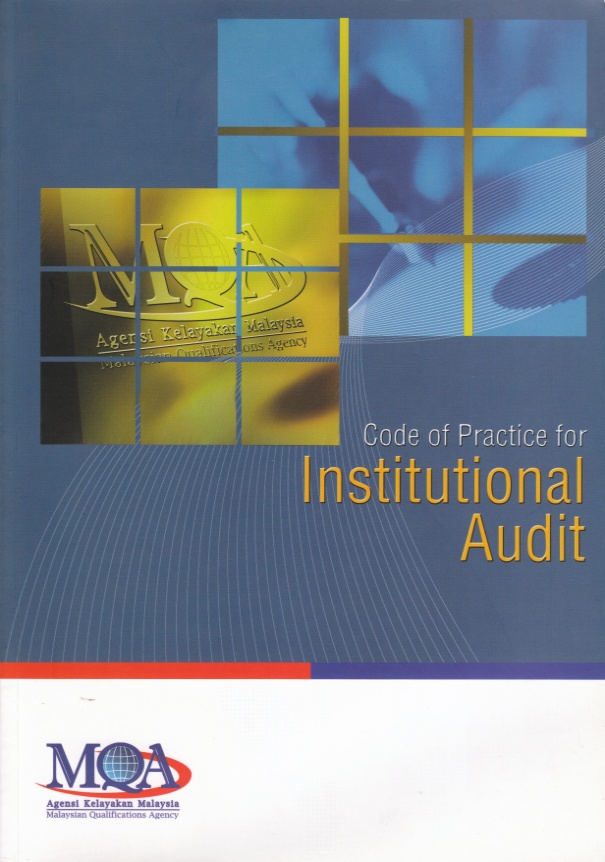 AUDIT PENGEKALAN
SWAAKREDITASI
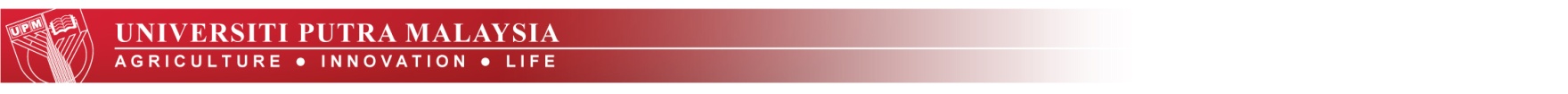 KENAPA AUDIT PENGEKALAN SWAAKREDITASI PENTING KEPADA UPM?
Untuk mengekalkan status SWAAKREDITASI
Status Swaakreditasi menunjukkan UPM mempunyai jaminan kualiti akademik yang tinggi dan mengikut standard yang telah ditetapkan oleh pihak MQA. Ini termasuk MQF, COPPA dan COPIA
Status Swaakreditasi memberi impak terhadap kuasa autonomi UPM dan sekali gus memperkasakan pengurusan jaminan kualiti akademik UPM
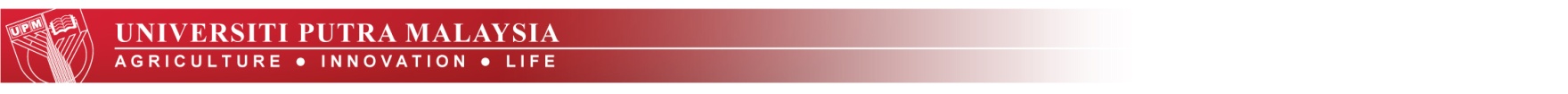 APAKAH PERSEDIAAN UPM UNTUK AUDIT PENGEKALAN SWAAKREDITASI?
Menyediakan Dokumen Self-Review Portfolio (MQA-03) berpandukan edisi kedua Code of Practice for Institutional Audit (COPIA)
     Tindakan: CosComm




(2) Meningkatkan kefahaman dan kesedaran  
     pemegang  taruh terhadap persediaan audit     
    Tindakan:CosComm&PTJ
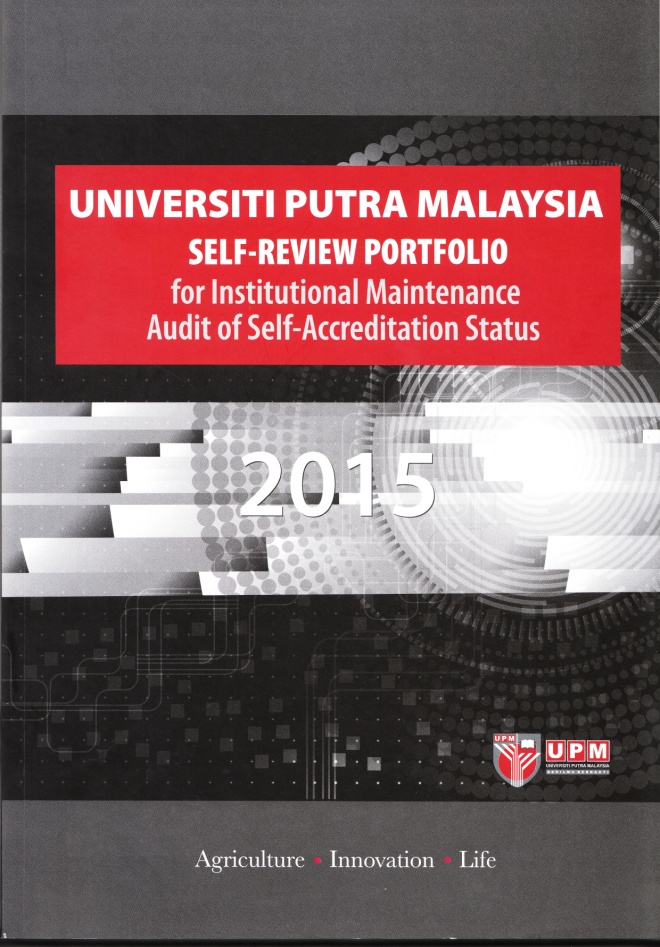 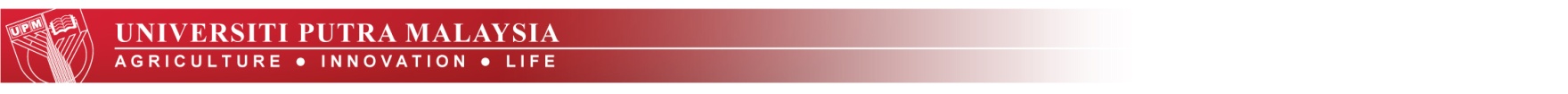 APAKAH PERSEDIAAN UPM UNTUK AUDIT PENGEKALAN SWAAKREDITASI?
Melaksanakan Audit Dalaman untuk 	Swaakreditasi di semua Fakulti dan PTJ yang 	berkaitan
           Tindakan: Panel Penilai/Audit UPM 

(4)       Mengemaskini dan menyediakan semua 	dokumen sokongan yang berkaitan jaminan kualiti 	akademik
           Tindakan: PTJ
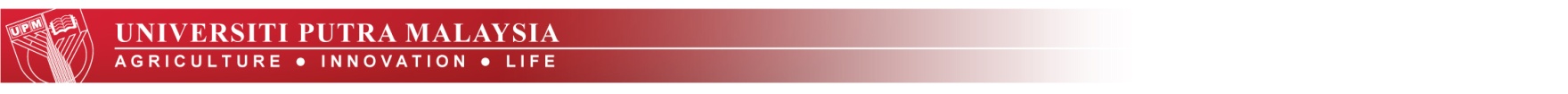 KRONOLOGI PENYEDIAAN SRP (MQA-03) 2015
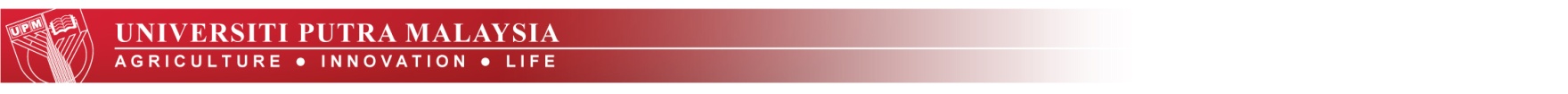 PENYEDIAAN DOKUMEN SELF-REVIEW PORTFOLIO (MQA-03)
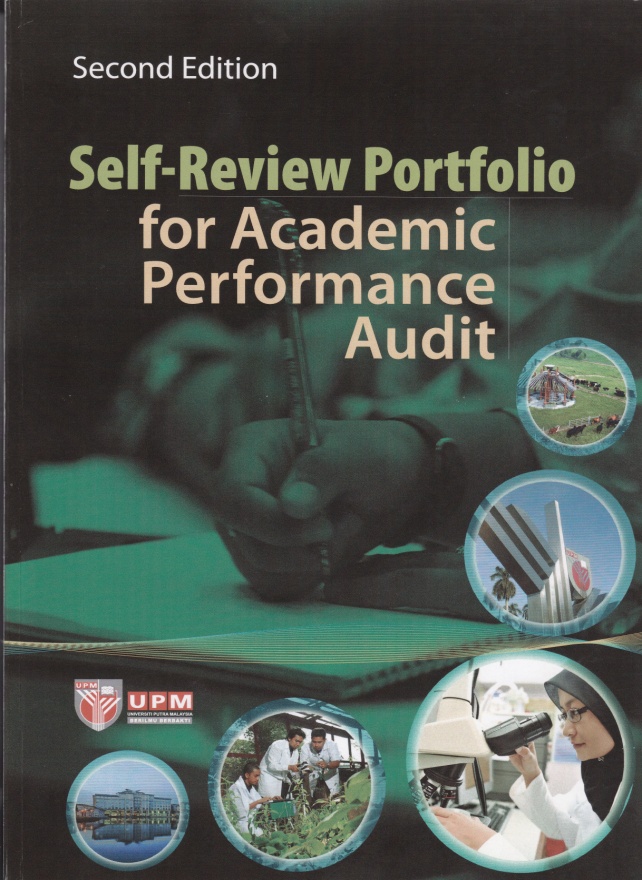 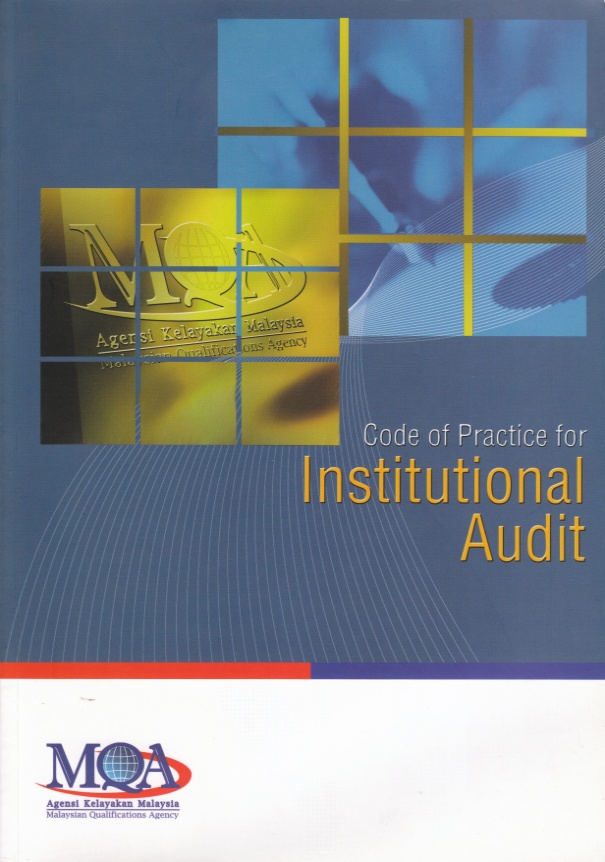 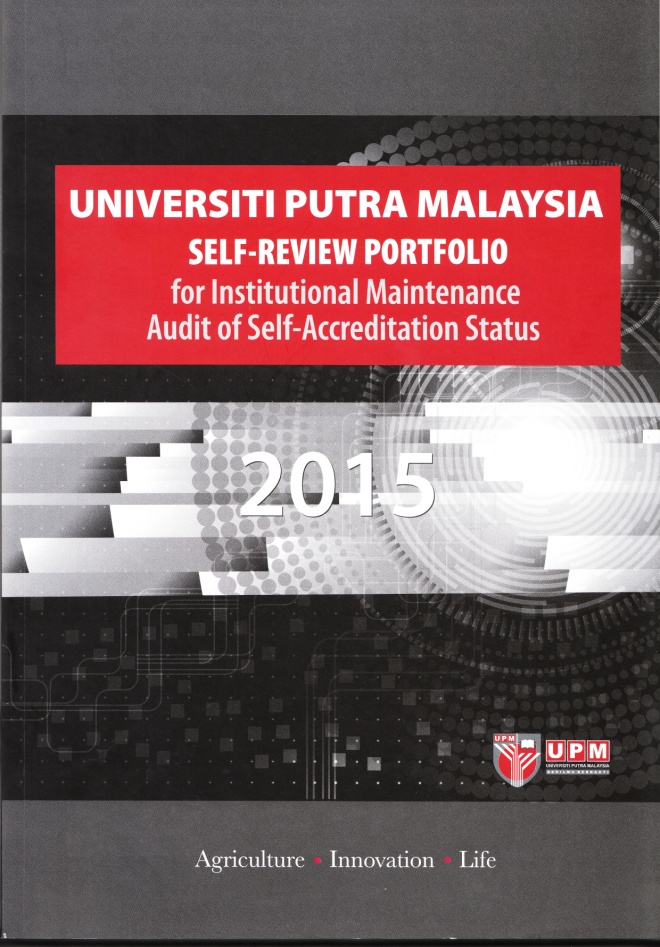 MQA-03
(2009)
MQA-03
(2015)
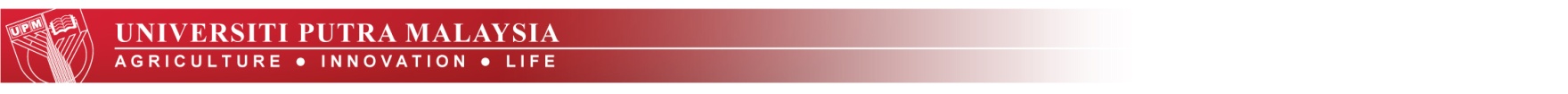 PERKARA YANG DIRINCIKAN DALAM DOKUMEN SRP (MQA-03) 2015
Pematuhan program-program yang dikendalikan berasaskan MQF dan standard program yang berkaitan;
Proses serta prosedur akreditasi program yang telah dilaksanakan;
Perancangan, pelan tindakan serta langkah-langkah penambahbaikan yang telah dilaksanakan berdasarkan laporan penilaian swaakreditasi
Amalan baik yang telah dilaksanakan bagi penambahbaikan kualiti berterusan (CQI)
Impak ke atas sistem jaminan kualiti dalaman selepas penganugerahan status swaakreditasi
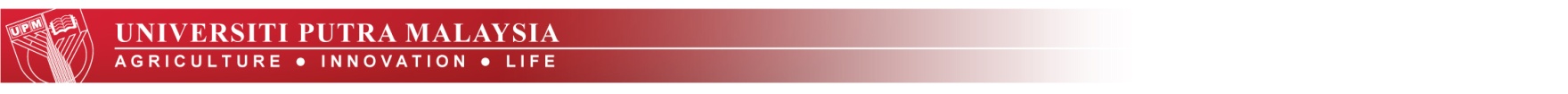 APAKAH MAKLUMAT YANG TERKANDUNG DALAM DOKUMEN SRP (MQA-03) 2015?
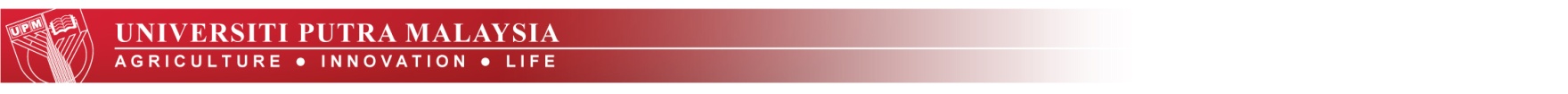 BAHAGIAN A
Nama Penyedia Pendidikan Tinggi
Tarikh Penubuhan 
Nombor Rujukan Kelulusan Penubuhan  
Nama, Pangkat dan Jawatan Ketua Pegawai Eksekutif 
Alamat
Nombor Telefon
Nombor Faks
Alamat Email 
Alamat Website
Nama dan alamat Fakulti/Sekolah/Jabatan/Pusat (jika terletak di luar Kampus Induk) 
Nama dan alamat Kampus Cawangan (jika berkenaan)
Senarai fakulti/Sekolah/Jabatan/Pusat dan Bilangan Program yang ditawarkan
Maklumat Terperinci Semua Program yang Ditawarkan   
Bilangan  Staf Akademik
Bilangan Pelajar
Bilangan Staf Sokongan dan Pentadbiran  
Nyatakan Tujuan Audit 
Sediakan Carta Organisasi
Pegawai Untuk Dihubungi  (Timbalan Naib Canselor Akademik & Antarabangsa)
MAKLUMAT UMUM
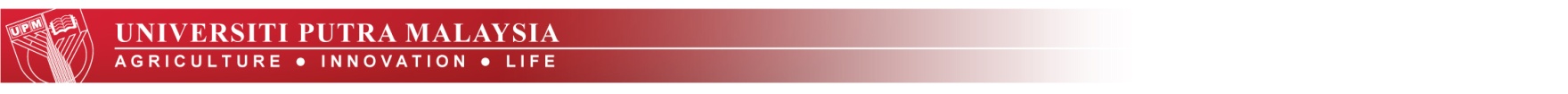 BAHAGIAN B
MAKLUMAT 9 BIDANG PENILAIAN JAMINAN
KUALITI
BIDANG 1: VISI, MISI MATLAMAT PENDIDIKAN DAN HASIL PEMBELAJARAN
1.1	Pernyataan Visi, Misi dan Matlamat Pendidikan 
1.2	Pembentukan Visi, Misi dan Matlamat Pendidikan 
1.3	Autonomi Akademik 
1.4	Hasil Pembelajaran
BIDANG 2: REKABENTUK KURIKULUM DAN PENYAMPAIAN
2.1	 Rekabentuk Kurikulum dan Kaedah Pengajaran-Pembelajaran 
  2.2	 Struktur dan Kandungan Kurikulum 
  2.3	 Pengurusan Program 
  2.4	 Perhubungan dengan Pemegang Taruh Luar
  2.5	 Peraturan, Pemindahan Kredit dan Pengecualian
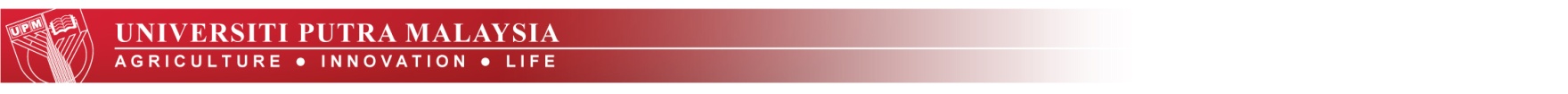 BAHAGIAN B
MAKLUMAT 9 BIDANG PENILAIAN JAMINAN
KUALITI
KUALITI
BIDANG 3: PENILAIAN PELAJAR
3.1 	Perhubungan Antara Penilaian dan Pembelajaran 
3.2	Kaedah Penilaian 
3.3	Pengurusan Penilaian Pelajar
BIDANG 4: PEMILIHAN PELAJAR DAN PERKHIDMATAN SOKONGAN
4.1  	      Pemilihan dan Kemasukan 
4.2  	      Perpindahan Pelajar 
4.3  	      Aktiviti Ko-Kurikulum dan Khidmat Sokongan Pelajar 
4.4  	      Wakil Pelajar 
4.5  	      Alumni
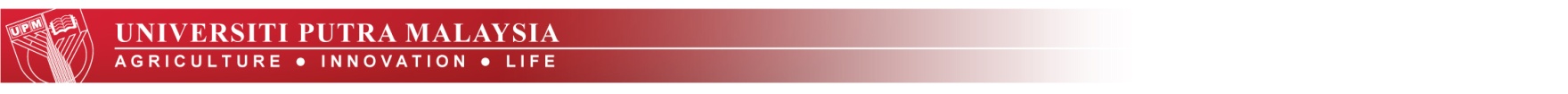 BAHAGIAN B
MAKLUMAT 9 BIDANG PENILAIAN JAMINAN
KUALITI
KUALITI
BIDANG 5: STAF AKADEMIK
5.1 	Pengurusan dan Pengambilan 
5.2 	Pembangunan dan Perkhidmatan
BIDANG 6: SUMBER PENDIDIKAN
6.1 	Fasiliti Fizikal 
6.2 	Pembangunan dan Penyelidikan 
6.3 	Kepakaran Pendidikan 
6.4 	Pertukaran Pendidikan 
6.5 	Peruntukan Kewangan
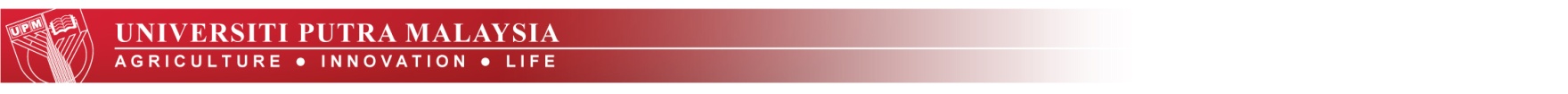 BAHAGIAN B
MAKLUMAT 9 BIDANG PENILAIAN JAMINAN
KUALITI
BIDANG 7: PEMANTAUAN DAN SEMAKAN KURIKULUM
7.1	Mekanisme Kajian Semula dan Pemantauan Program 
7.2	Penglibatan Pemegang Taruh
BIDANG 8: KEPIMPINAN TADBIR URUS DAN PENTADBIRAN
8.1	       Tadbir Urus 
8.2 	Kepimpinan Akademik 
8.3 	Pengurusan dan Pentadbiran Staf 
8.4 	Rekod Akademik 
8.5 	Interaksi dengan Sektor Luar
BIDANG 9: PENAMBAHBAIKAN KUALITI PROGRAM SECARA BERTERUSAN
9.1	Penambahbaikan Kualiti
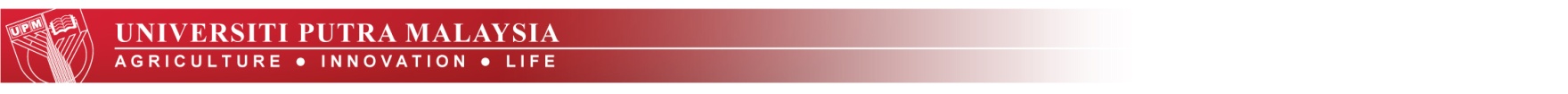 BAHAGIAN C
PENILAIAN KENDIRI
Perkara yang dirincikan dalam Bahagian C adalah seperti berikut: 
Kekuatan UPM dalam Mencapai Matlamat 
Perkara Yang Perlu Diberi Perhatian dan Langkah Untuk Mengatasi 
Strategi Untuk Mengekalkan dan Meningkatkan Kekuatan

(merangkumi 9 bidang penilaian SRP)
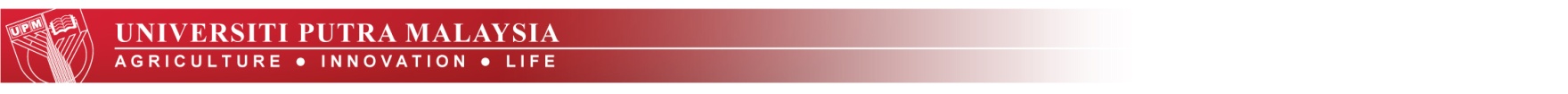 PENAMBAHBAIKAN DALAM 9 BIDANG SRP 2015
Penambahbaikan dokumen SRP berdasarkan 9 bidang penilaian jaminan kualiti:
SRP 2009- menekankan kepada PROSES

SRP 2015- menekankan kepada PELAKSANAAN & CQI
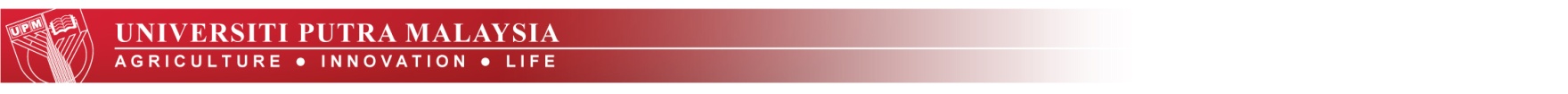 PENAMBAHBAIKAN DALAM 9 BIDANG SRP 2015
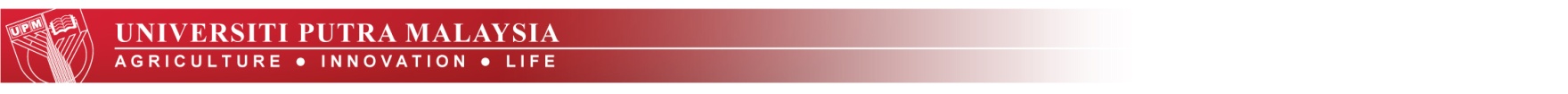 PENAMBAHBAIKAN DALAM 9 BIDANG SRP 2015
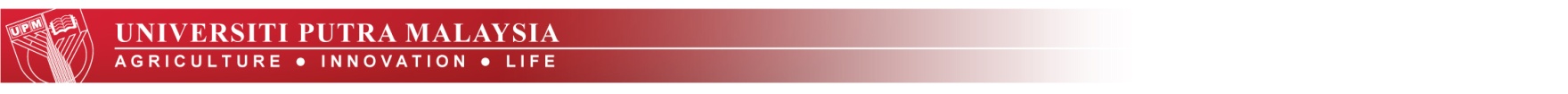 PENAMBAHBAIKAN DALAM 9 BIDANG SRP 2015
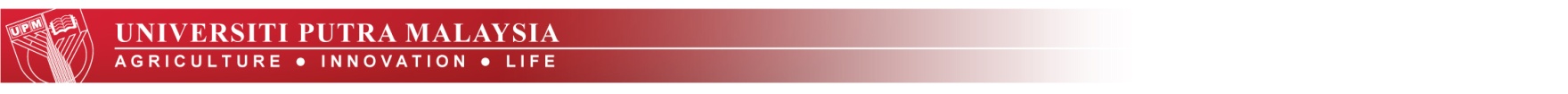 JAWATANKUASA EDITORIAL SRP
Prof. Datuk Dr. Mad Nasir Shamsuddin 
Prof. Dr. Nor Kamariah Noordin
Prof. Datin Paduka Dr. Aini Ideris
Prof. Emeritus Dr. Abdul Rahman Md. Aroff
Prof. Dr. Abdul Azim Abd. Ghani 
Prof. Dr. Abdul Rahman Omar 
Prof. Dr. Aida Suraya Md. Yunus
Prof. Dr. Hasanah Mohd. Ghazali
Prof. Dr. Khozirah Shaari 
Prof. Dr. Tengku Aizan Hamid 
Prof. Madya Dr. Mardziah Hayati Abdullah 
Prof. Madya Dr. Arshad Abd. Samad 
Prof. Madya Dr. Noritah Omar  
Prof. Madya Dr. Ramdzani Abdullah
Prof. Madya Dr. Wong Bee Eng
Tn. Haji Rosdi Wah 
En. Abdullah Arshad
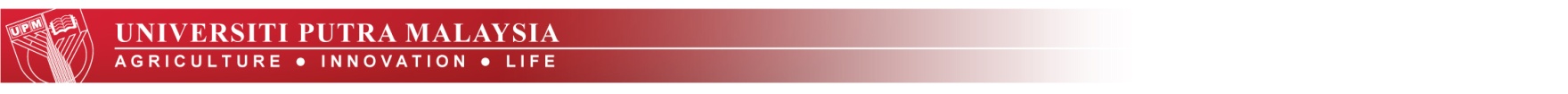 PERSEDIAAN PELAN KOMUNIKASI UNTUK MENGHADAPI AUDIT PENGEKALAN SWAAKREDITASI
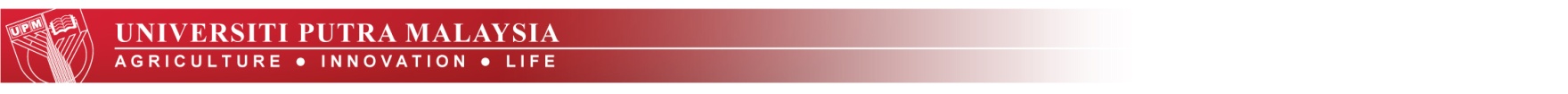 TUJUAN PELAN KOMUNIKASI PERSEDIAAN AUDIT SWAAKREDITASI
Memastikan semua pemegang taruh (LPU, JPU, Pegawai Kanan, Staf Akademik, Staf Pelaksana dan Pelajar) mendapat maklumat yang jelas tentang swaakreditasi, kepentingan swaakreditasi kepada UPM, peranan dalam menjayakan audit pengekalan swaakreditasi dan maklumat yang disediakan dalam dokumen SRP

TANGGUNGJAWAB : CoSComm dan PTJ
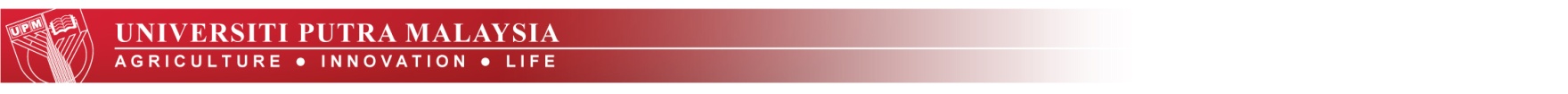 BAHAN KOMUNIKASI PERSEDIAAN AUDIT SWAAKREDITASI
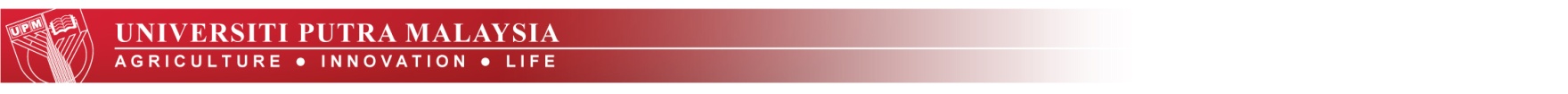 BAHAN KOMUNIKASI PERSEDIAAN AUDIT SWAAKREDITASI
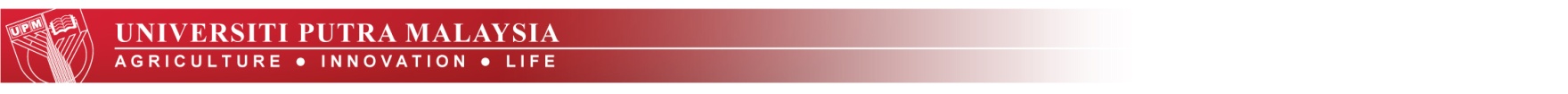 ?
APAKAH PERSEDIAAN FAKULTI, BAHAGIAN AKADEMIK, SPS DAN PTJ UNTUK MENGHADAPI AUDIT PENGEKALAN SWAAKREDITASI
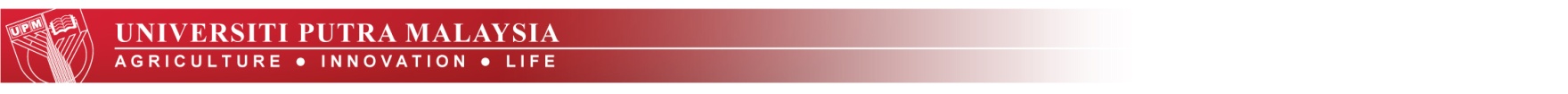 TINDAKAN FAKULTI, BAHAGIAN AKADEMIK, SGS DAN PTJ
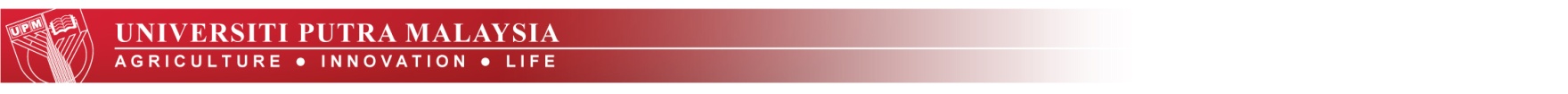 TINDAKAN FAKULTI, BAHAGIAN AKADEMIK, SGS DAN PTJ
?
Baca, fahami, bersedia dengan jawapan dan bukti sokongan ?
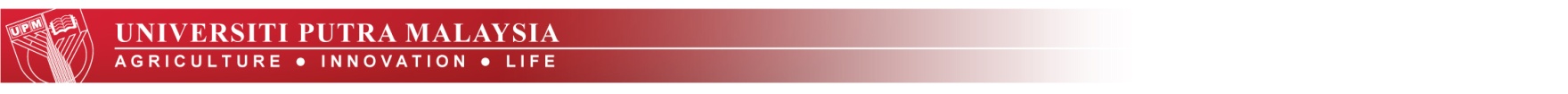 TINDAKAN FAKULTI, BAHAGIAN AKADEMIK, SGS DAN PTJ
?
Baca, fahami, bersedia dengan jawapan dan bukti sokongan ?
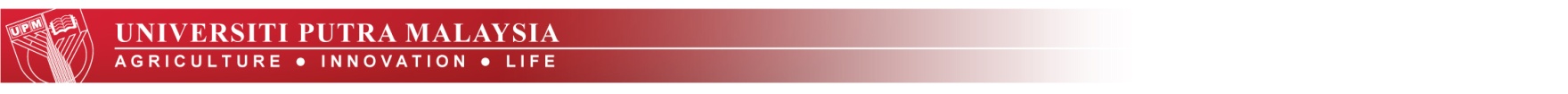 BIDANG 1: VISI, MISI MATLAMAT PENDIDIKAN DAN HASIL PEMBELAJARAN
CONTOH SENARAI SEMAK:
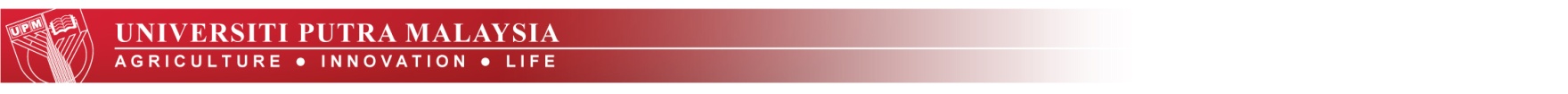 BIDANG 1: VISI, MISI MATLAMAT PENDIDIKAN DAN HASIL PEMBELAJARAN
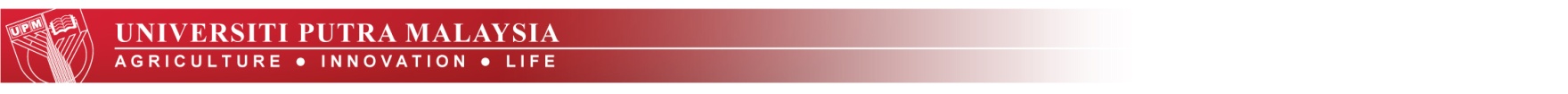 BIDANG 1: VISI, MISI MATLAMAT PENDIDIKAN DAN HASIL PEMBELAJARAN
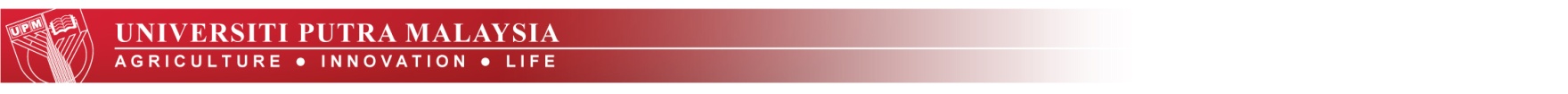 BIDANG 1: VISI, MISI MATLAMAT PENDIDIKAN DAN HASIL PEMBELAJARAN
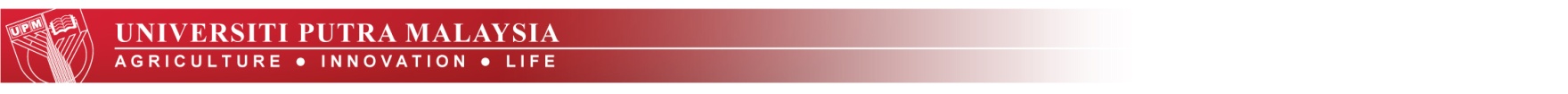 BIDANG 2: REKABENTUK DAN PENYAMPAIAN KURIKULUM
CONTOH SENARAI SEMAK:
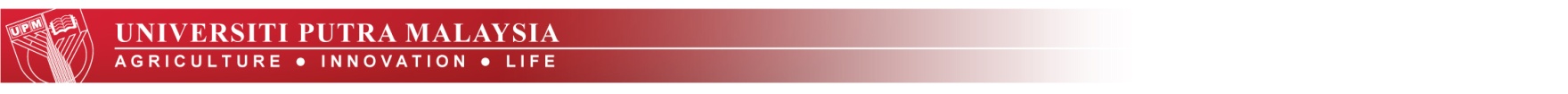 BIDANG 2: REKABENTUK DAN PENYAMPAIAN KURIKULUM
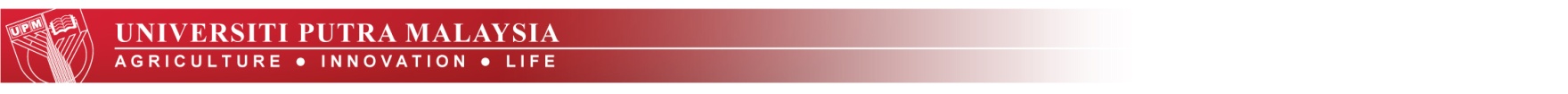 BIDANG 2: REKABENTUK DAN PENYAMPAIAN KURIKULUM
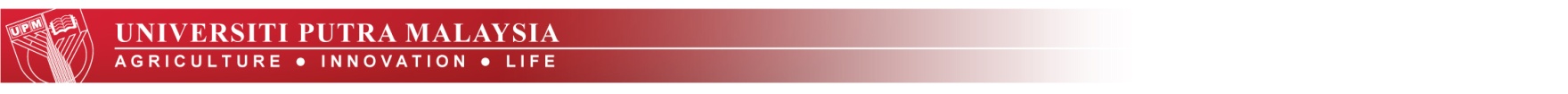 BIDANG 2: REKABENTUK DAN PENYAMPAIAN KURIKULUM
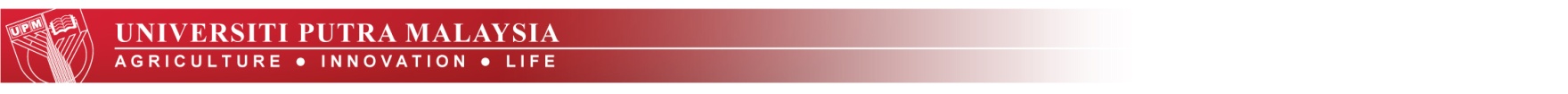 CARTA PERBATUAN
PERSEDIAAN AUDIT PENGEKALAN SWAAKREDITASI
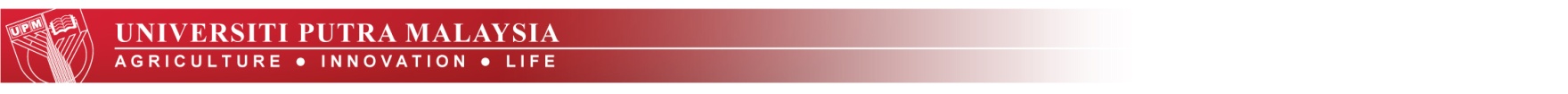 CARTA PERBATUAN UNTUK PERSEDIAAN AUDIT PENGEKALAN SWAAKREDITASI
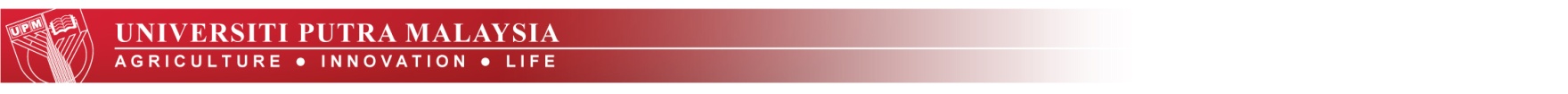 CARTA PERBATUAN UNTUK PERSEDIAAN AUDIT PENGEKALAN SWAAKREDITASI
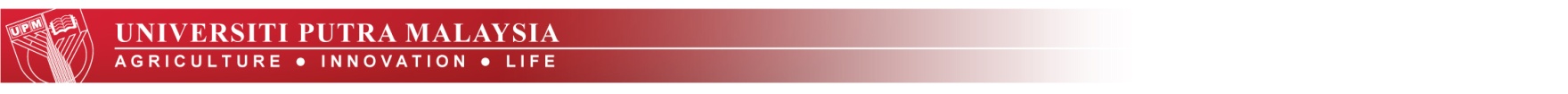 PERKARA-PERKARA PENTING DALAM 9 BIDANG PENILAIAN
Bidang 1 dan Bidang 8
 Matlamat strategik
 Jawatankuasa yang bertanggungjawab   
  ke atas kurikulum dan hal-hal akademik
 Hasil pembelajaran (LO)
 Bagaimana LO diselaraskan dengan 
  matlamat strategik
 Pengurusan bakat
 Pelan penggantian
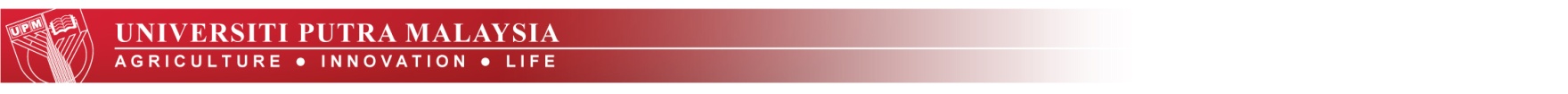 PERKARA-PERKARA PENTING DALAM 9 BIDANG PENILAIAN
Bidang 2,3,7,9
 Pihak yang terlibat dengan pembangunan 
   kurikulum
 Autonomi reka bentuk kurikulum
 Penjajaran LO untuk penyampaian dan  
   penilaian
 Bagaimana pencapaian LO diukur
 Pemantauan dan kajian semula kurikulum
 Integrasi penyelidikan dalam kurikulum
 Bagaimanakah penambahbaikan berterusan (CQI) 
  dikenal pasti
 Tahap penglibatan dalam CQI
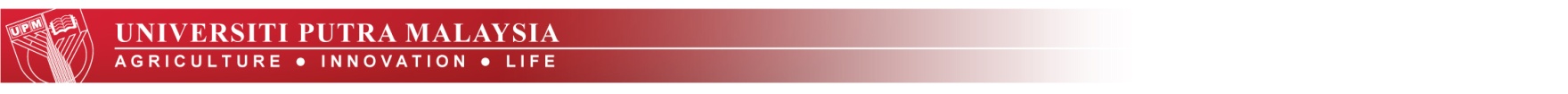 PERKARA-PERKARA PENTING DALAM 9 BIDANG PENILAIAN
Bidang 4
 Prosedur dan garis panduan bagi pelbagai 
  aktiviti dalam mengendalikan pelajar bermula 
  dari pengambilan sehingga tamat pengajian

Bidang 5
 Pelan penggantian
 Pengurusan bakat
 Promosi

Bidang 6
 Kecukupan Sumber Pendidikan 
 Penyelenggaraan
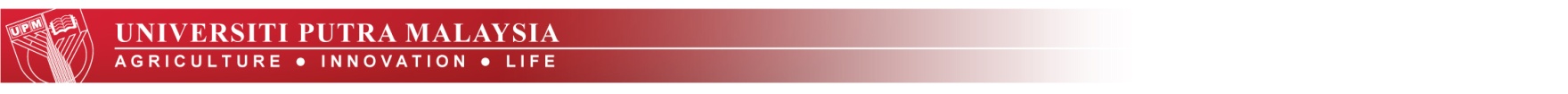 JANGKAAN SOALAN UNTUK AUDIT
Bagaimana anda membina kemahiran pengajaran-pembelajaran anda seperti yang diperlukan dalam pendekatan berasaskan hasil?

Bagaimana anda menyelaraskan L0 kursus dan penilaian anda?

3.   Bagaimana anda mendapat maklum balas pengajaran anda?
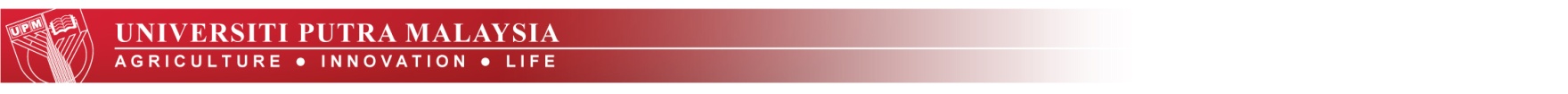 JANGKAAN SOALAN UNTUK AUDIT
Bagaimanakah kurikulum akademik anda dibangunkan / disemak? Bagaimana anda memainkan peranan dalam perkara ini?

Adakah anda tahu KPI pensyarah yang perlu dicapai? Adakah anda jelas tentang laluan kerjaya yang boleh anda pilih?

Adakah anda jelas mengenai kenaikan pangkat, sila terangkan.
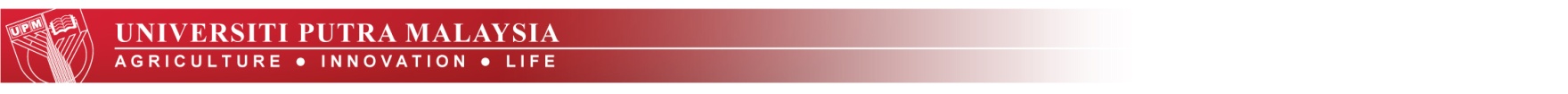 JANGKAAN SOALAN UNTUK AUDIT
Apakah geran penyelidikan yang ada untuk pensyarah?

Adakah anda tahu kriteria yang digunakan untuk pemberian geran?

Bagaimanakah maklumat dan perubahan polisi disampaikan?
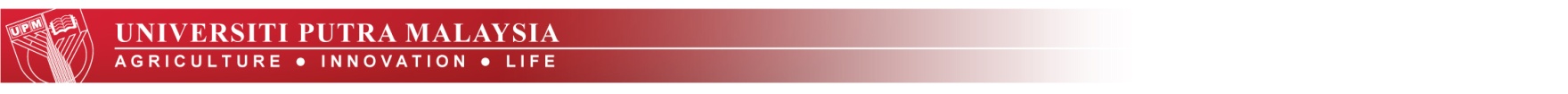 BACA DAN FAHAMI MAKLUMAT YG TERKANDUNG DALAM DOKUMEN INI… 













 SEDIAKAN DOKUMEN SOKONGAN MENGIKUT PTJ MASING-MASING TERTAKLUK KEPADA KEPERLUAN
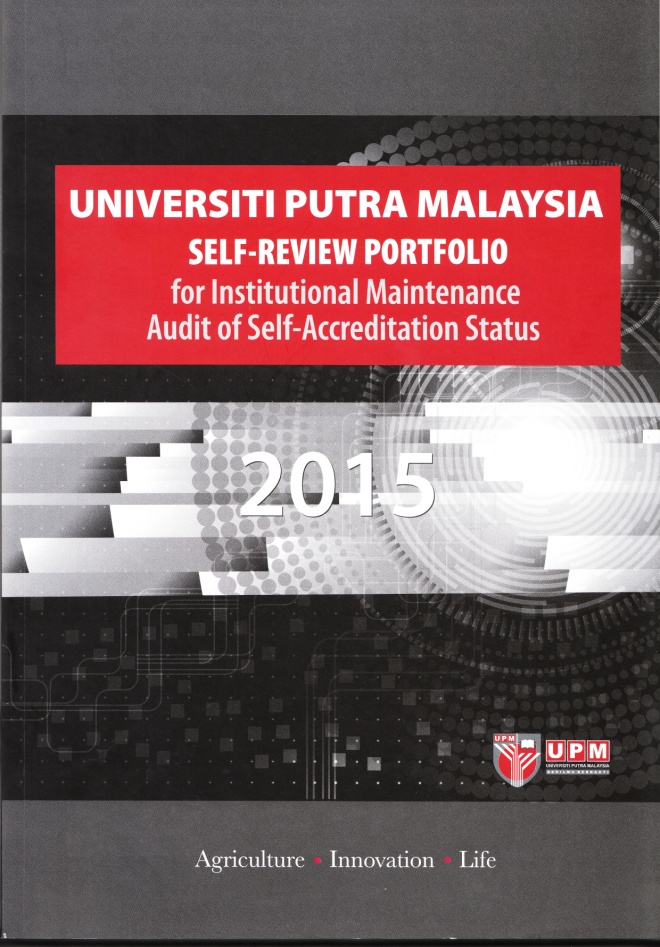 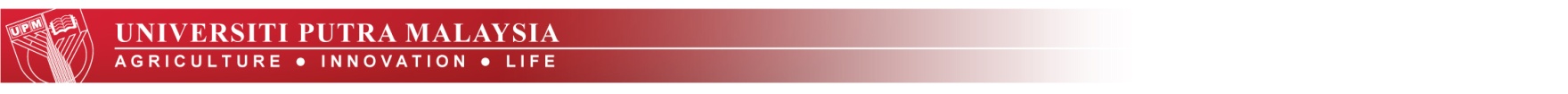 JANGAN LUPA MENGHAYATI PELAN STRATEGIK UPM 2014-2020…
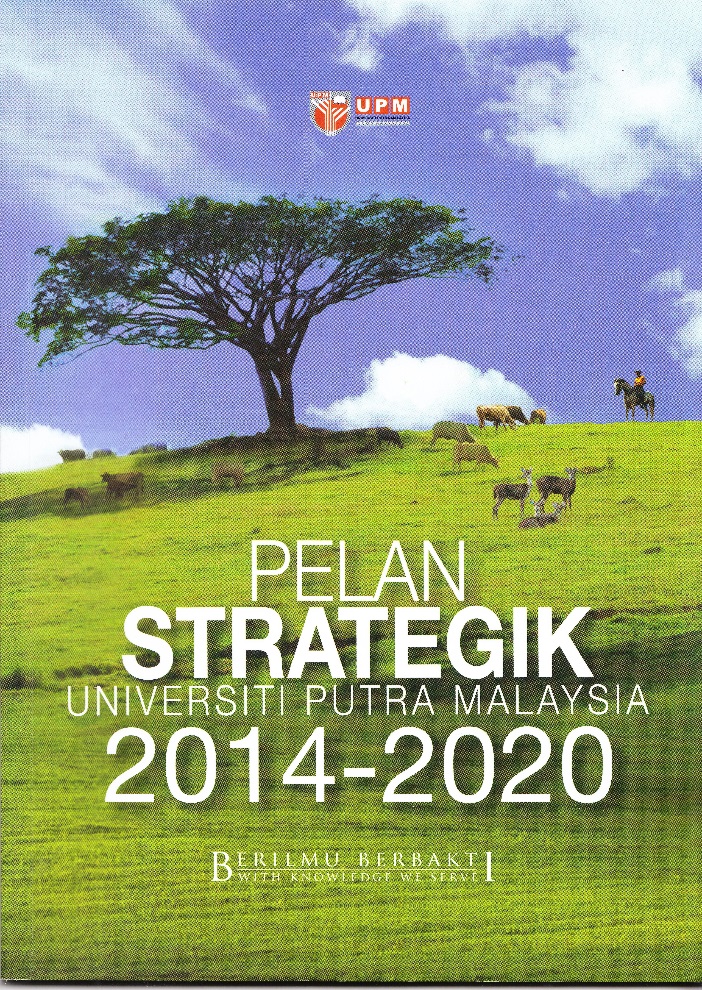 HALA TUJU UPM DALAM PUTRA GLOBAL 200
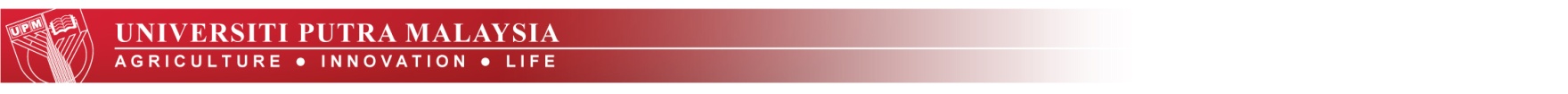 TARIKH PENTING!!!
Audit Pengekalan Swaakreditasi
28 September – 2 Oktober 2015
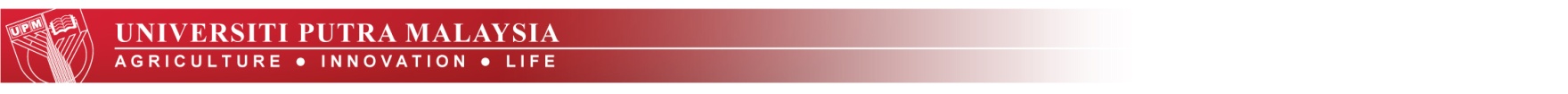 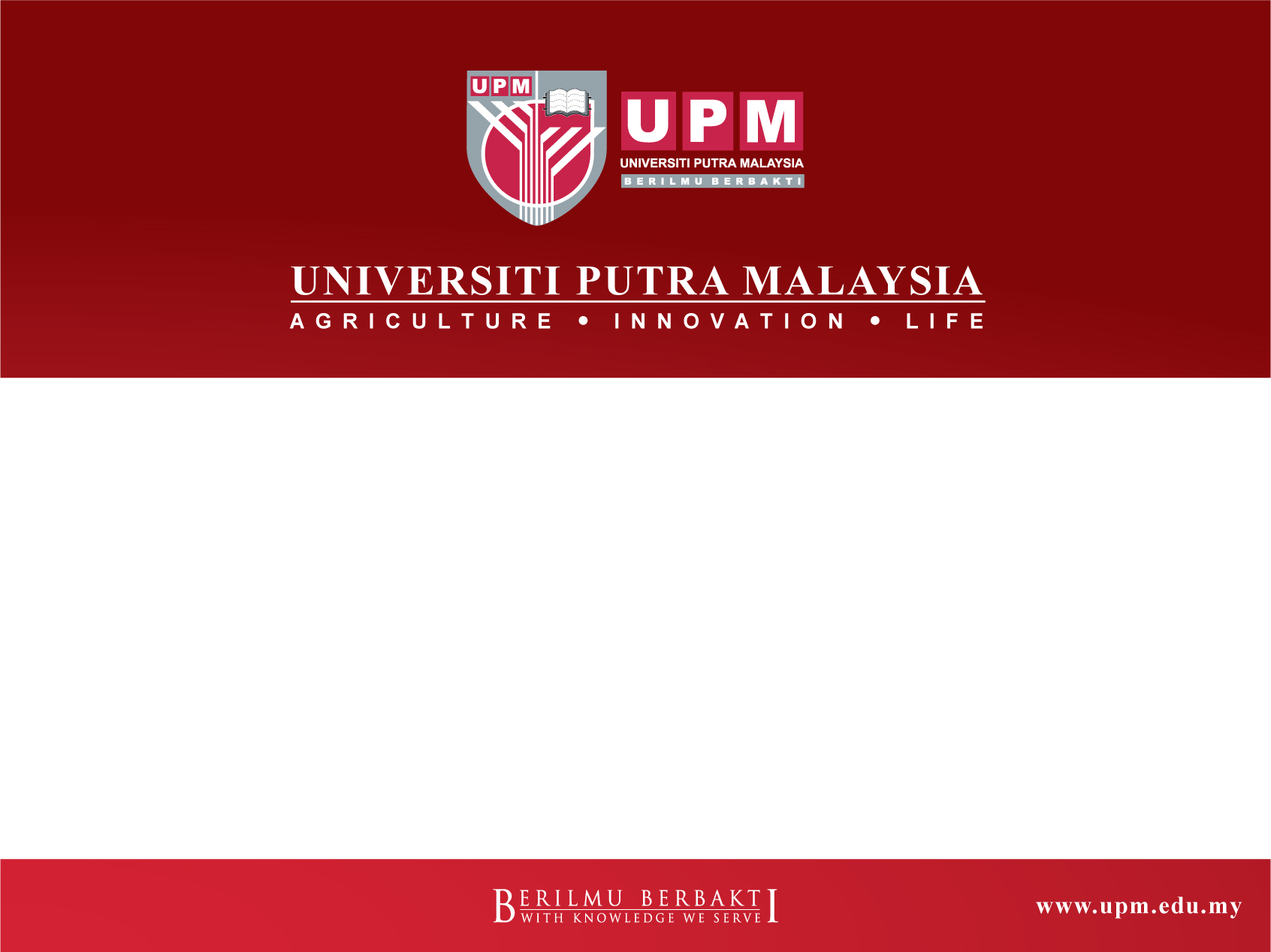 Terima Kasih | Thank You